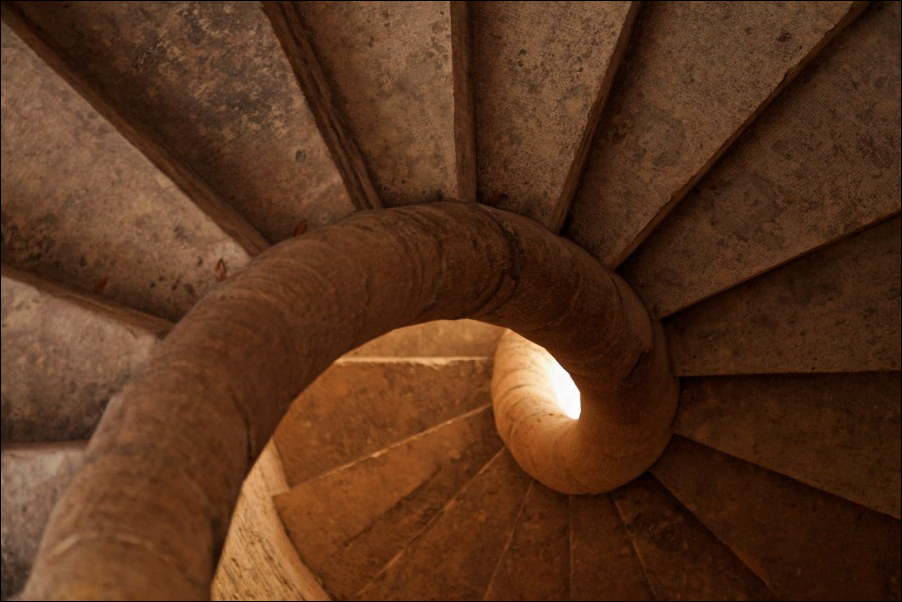 http://flic.kr/p/7u4Xr2
Software Engineering Process & Planning
Engineering software is a big job
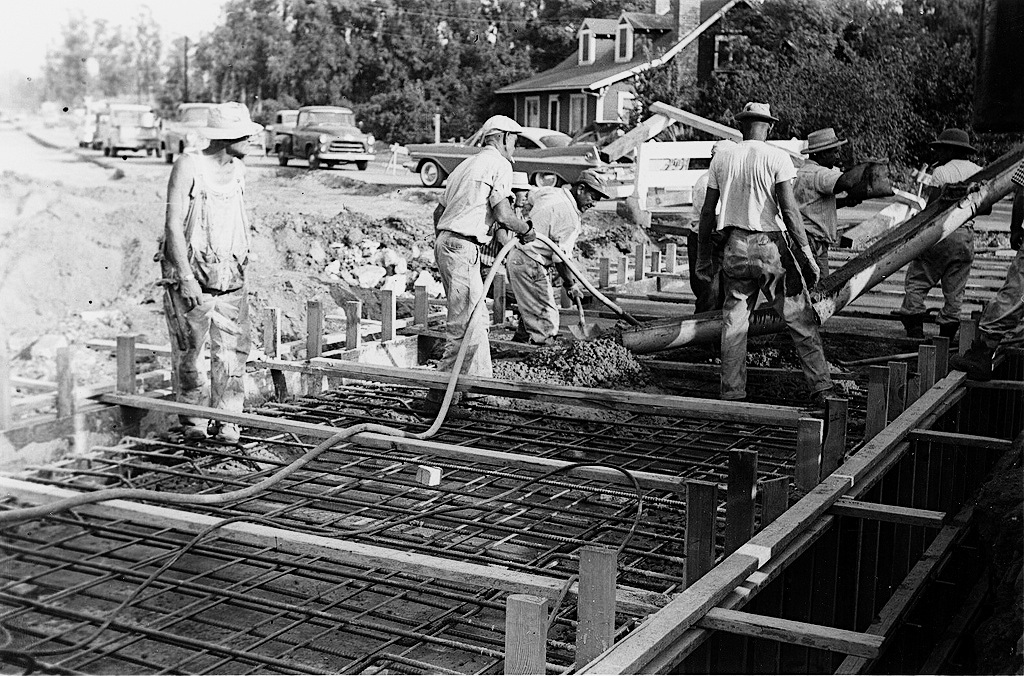 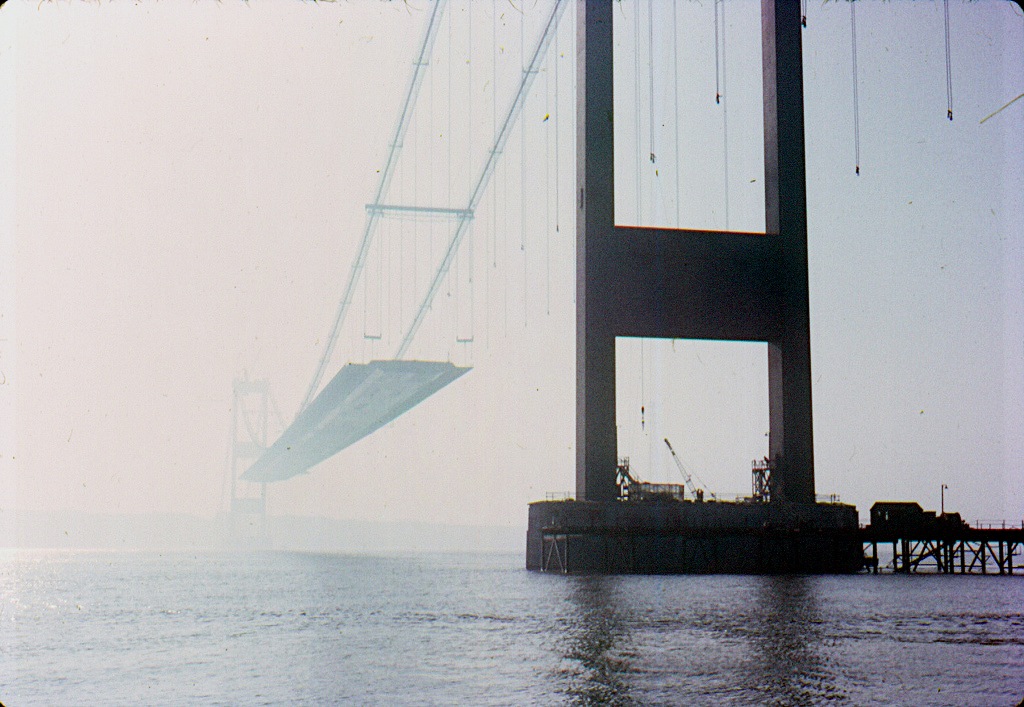 http://flic.kr/p/7GereG
http://flic.kr/p/5w9rXP
Variety of tasks:
Requirements
Design
Implementation

Verification (testing)
Maintenance
Practical issue:What order should tasks be done in?
That is, what process to use?
The classic way: Waterfall (sequential) model
Requirements
But often a bad way…
Design
Implementation
Verification
Maintenance
http://en.wikipedia.org/wiki/File:Waterfall_model_%281%29.svg
[Speaker Notes: 60s and 70s-era advice]
What could go wrong?
Requirements
6 months
Design
6 months
Implementation
3 months
Verification
6 months
Release!
http://en.wikipedia.org/wiki/File:Waterfall_model_%281%29.svg
[Speaker Notes: 60s and 70s-era advice]
What could go wrong?
Problem!
Requirements
6 months
Design
6 months
Implementation
I don’t like it…
3 months
Verification
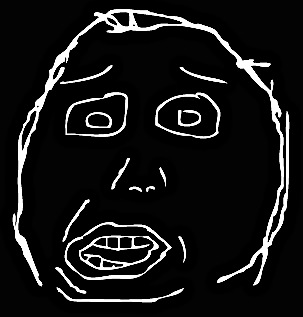 6 months
Release!
Customer
http://en.wikipedia.org/wiki/File:Waterfall_model_%281%29.svg
[Speaker Notes: 60s and 70s-era advice]
Why Waterfall doesn’t work
False assumption: Specifications …
are predictable and stable
can be correctly defined at the start
have low change rates

Actual stats:
25% of requirements changed
35% to 50% changed in large projects
Solution: Empirical Process Model
Feedback
Adaptation
Iterative Development Process
Analysis
Requirements
Design
InitialPlanning
Implementation
Planning
Testing
Evaluation
Deployment
Iterative Development Process
Analysis
Requirements
Design
InitialPlanning
Implementation
Planning
Where are
feedback
&
adaptation?
Testing
Evaluation
Deployment
Iterative Development Process
Analysis
Requirements
Design
InitialPlanning
Implementation
Planning
Adaptation
Feedback
Testing
Evaluation
Deployment
Key Benefits of Iterative Development
Early mitigation of risk
Early visible progress (no “analysis paralysis”)
Fail fast, catch changing requirements quickly
Iterative process improvement
How long should iterations be?
Short is good
2 to 6 weeks
1 is too short to get meaningful feedback
Long iterations subvert the core motivation
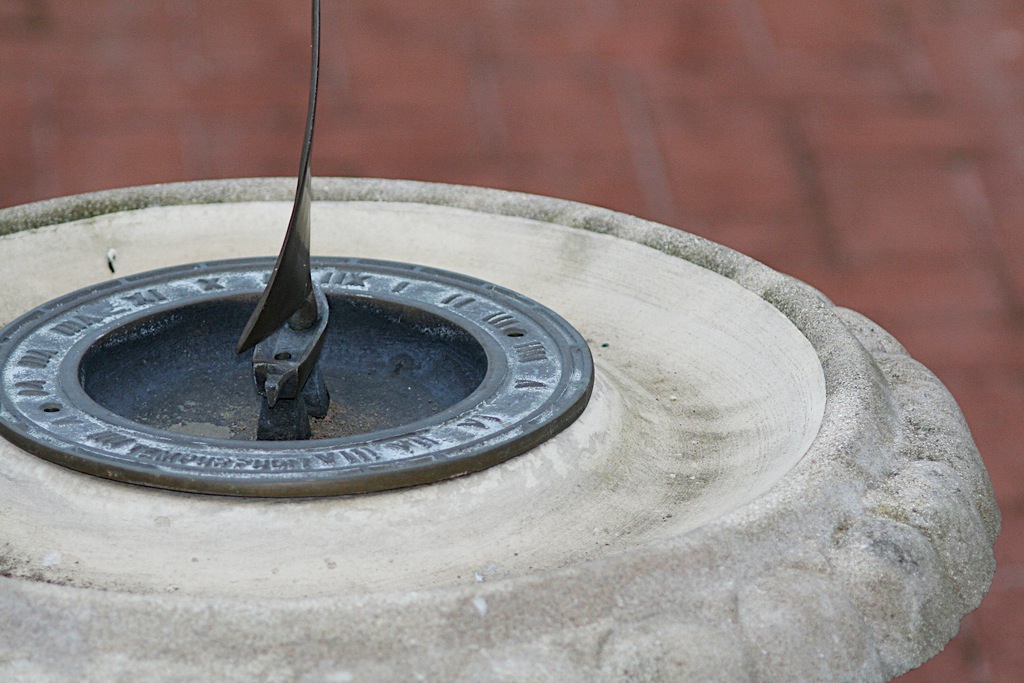 http://flic.kr/p/368zW7
Iterative Development Process
We are here – how to proceed?
Analysis
Design
Implementation
Requirements
Planning
InitialPlanning
Testing
Evaluation
Deployment
Customer
Developer
Requirements
Create USs
USs
Check USs
Corrections/Clarifications
Fix USs
Add Estimates
USs + Estimates
Add Priorities
USs + Estimates + Priorities
Choose USs for Iteration
Divide Chosen USs into Tasks
Estimate Tasks
Assign Tasks to Workers
Get to Work!
Customer
Developer
Requirements
Create USs
USs
Check USs
Corrections/Clarifications
Fix USs
Add Estimates
USs + Estimates
Add Priorities
USs + Estimates + Priorities
Choose USs for Iteration
Divide Chosen USs into Tasks
Estimate Tasks
Assign Tasks to Workers
Get to Work!
Estimation is Hard
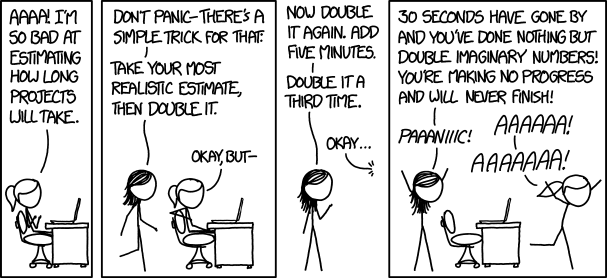 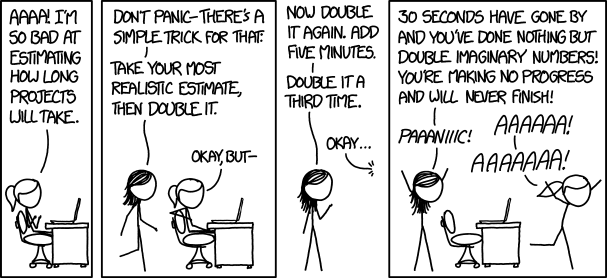 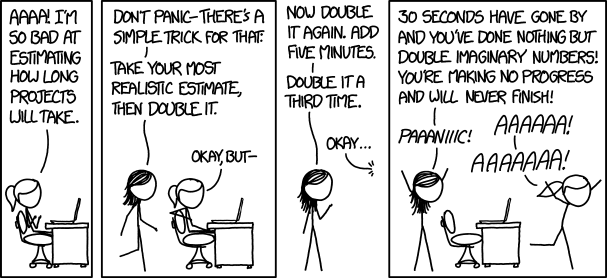 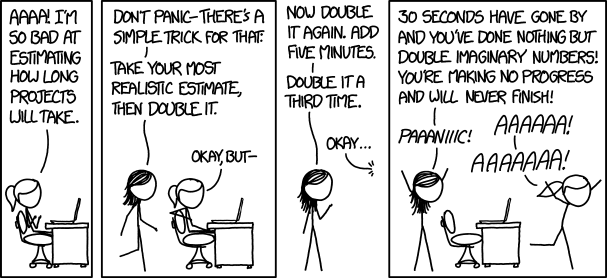 http://xkcd.com/1658/
Principles for Estimation
Principle: Past performance is the best indicator of future performance
Approach: Track your outcomes; refine your estimates

Principle: Wisdom of the crowd
Goal: Predict how events will unfold
Think event planning
Problem: Easy to miss something
Solution: More brains = more opportunities to catch eventualities
Planning PokerEstimation using Wisdom of the Crowd
Cards with days of work
For each US:
Discuss work involved
Flip cards
Repeat until consensus
Efficiency in estimating is important
Don’t expect your estimates to be super accurate
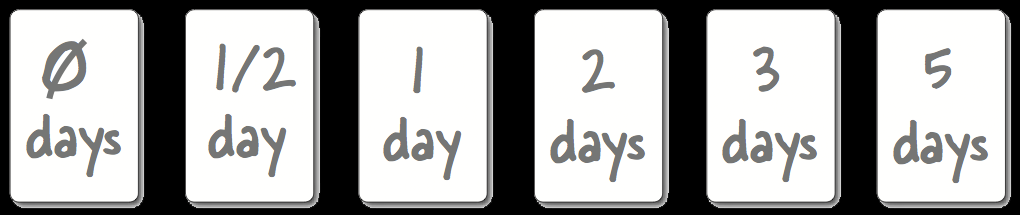 Here's a video demonstration of planning poker:
http://youtu.be/0FbnCWWg_NY
Customer
Developer
Requirements
Create USs
USs
Check USs
Corrections/Clarifications
Fix USs
Add Estimates
USs + Estimates
Add Priorities
USs + Estimates + Priorities
Choose USs for Iteration
Divide Chosen USs into Tasks
Estimate Tasks
Assign Tasks to Workers
Get to Work!
Principle: Customer sets priorities
Ensures alignment with customer goals
Helps customer feel in control
Project isn’t going “off the rails”
Estimates help customer maximize cost-benefit
Priority Numbering Scheme
Multiples of 10:
10 - Highest priority
20
30
40
50
… - Lowest priority

Non-multiples of 10 may be used if helpful
So in the end you have…
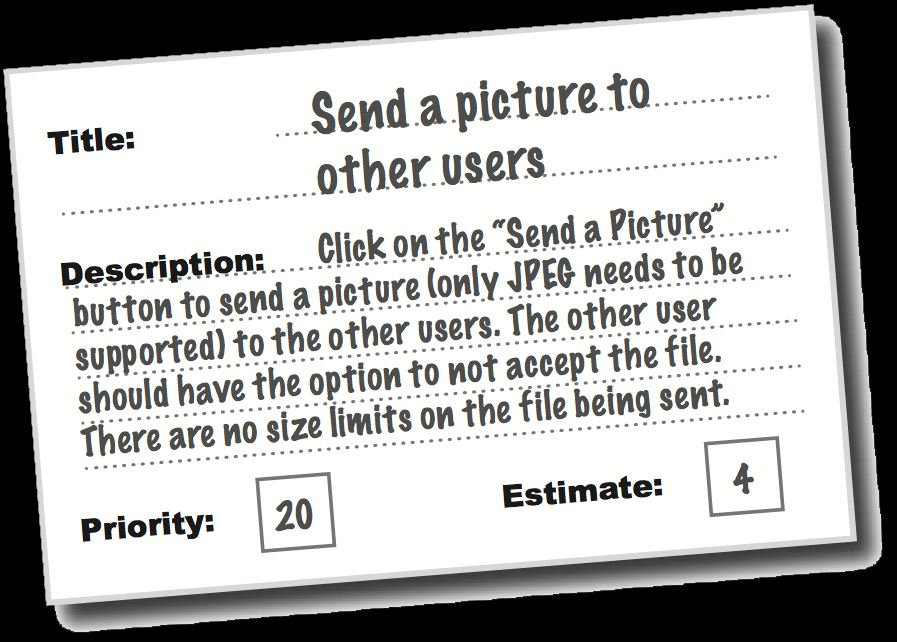 Collection of user stories
With estimates
And customer priorities
Now you can plan the next iteration!
Summary
Software Engineering Process
Waterfall Process Model
Empirical Process Model
Customer-Centered Iterative and Incremental Development Process
Estimation (Planning Poker)
Prioritization (numbering scheme)
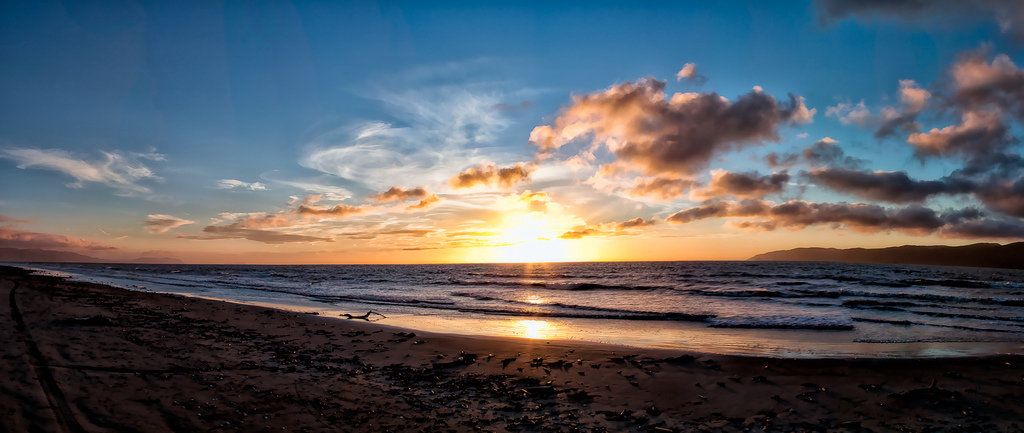 http://flic.kr/p/aCLor3